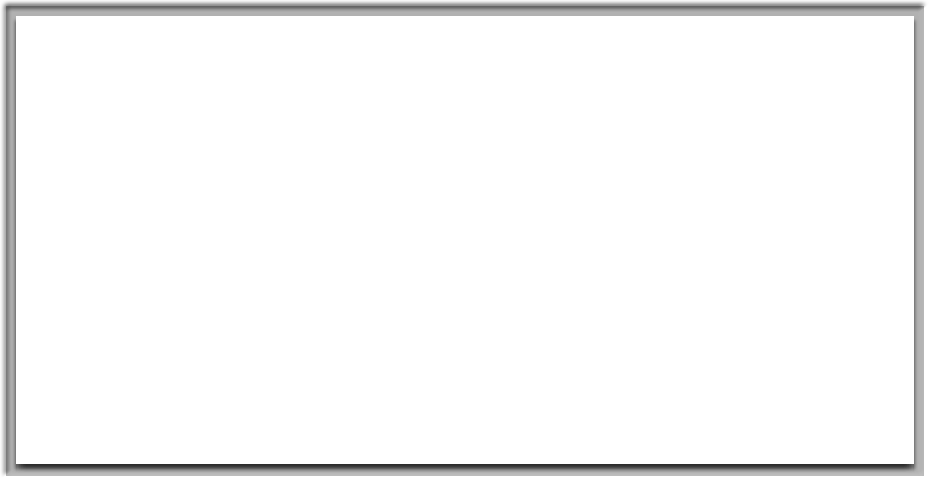 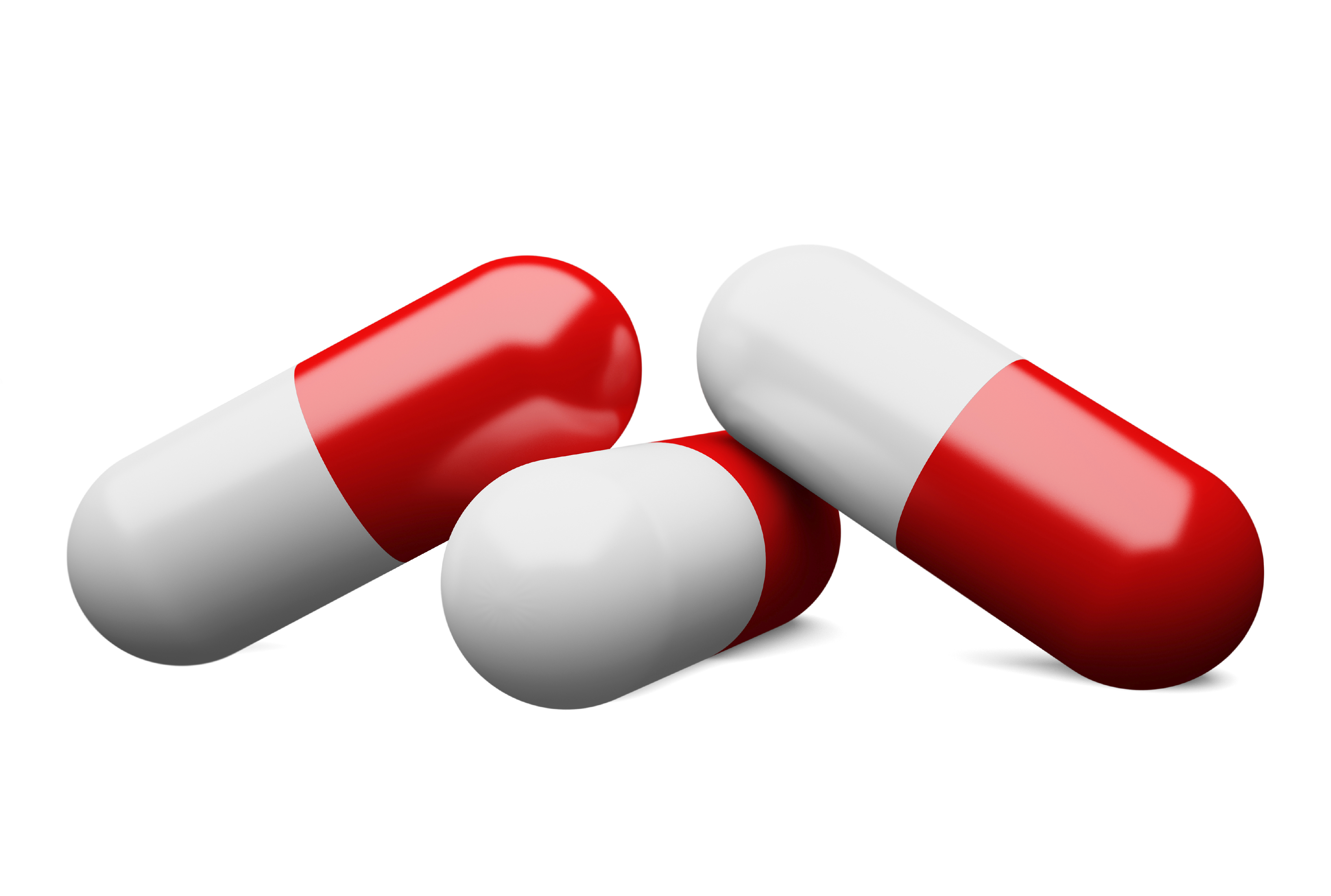 PBS Developers’ Forum
17th September 2015
Agenda
Welcome/Introduction
Action Items
PBS XML Schema 3.0
AMT v3
FHIR
Post-Market Authority Review
PBS XML Schema 2.11
6CPA Changes
PBS XML Schema 2.12
Other Business
Meeting close
Agenda
Welcome/Introduction
Action Items
PBS XML Schema 3.0
AMT v3
FHIR
Post-Market Authority Review
PBS XML Schema 2.11
6CPA Changes
PBS XML Schema 2.12
Other Business
Meeting close
Action Items
Test data for CAR items
Drug concepts: Separate AMT-mapped from non-AMT-mapped
Produce test data
Include MPUU information for ready-prepared items
Streamlined Authority Codes: format and length
v3.0: temporal data
Action Items
v3.0: use of changes-list; inline or out-of-band
Restrictions on extemporaneous preparations
Agenda
Welcome/Introduction
Action Items
PBS XML Schema 3.0
AMT v3
FHIR
Post-Market Authority Review
PBS XML Schema 2.11
6CPA Changes
PBS XML Schema 2.12
Other Business
Meeting close
PBS XML v3.0
Schedule
Release Plan
Working Group
Transition Plan
Progress
PBS XML v3.0
Schedule
Targeting May 2016 Schedule
Production release May 2016
PBS XML v3.0
Release Plan
Alpha stage
Schema design unstable; frequent releases
Beta stage
Schema design stable, bug fixes; less frequent releases
Pre-production
Production
PBS XML v3.0
Release Plan
Alpha stage
Gathering/finalising requirements
First release April 2015 (alpha 3)
Released Alpha 5-8
PBS XML v3.0
Release Plan
Beta stage
Stable schema
Not static
Bug fixes, minor changes
PBS XML v3.0
Release Plan
Beta stage
Develop schema package
Documentation
Sample document
Beta 1: late September/early October
PBS XML v3.0
Release Plan
Pre-Production stage
Finalise schema
Complete package, test data available
Pre-Production: December 2015/January 2016
PBS XML v3.0
Release Plan
Production stage
March 2016
for May 2016 Schedule
PBS XML v3.0
Working Group
Small group to develop v3.0
Design feedback
Testing
Feedback
PBS XML v3.0
Working Group
Meeting/workshop
PBS XML v3.0
Transition Plan
Support users to transition from v2 to v3
Support users to adopt v3
PBS XML v3.0
Transition Plan
Schema release package
Relax-NG, XSD schemas
Revision history
Example instance document
Converted from production v2 PBS XML
plus extra examples
PBS XML v3.0
Transition Plan
Conversion
Upconvert: v2 to v3
Optionally add examples
Limited by v2 data model
PBS XML v3.0
Transition Plan
Conversion
Downconvert: v3 to v2
Reduce quality due to data model differences
PBS XML v3.0
Transition Plan
Conversion
Currently alpha quality
Aim for production quality
PBS XML v3.0
Transition Plan
Publication
Aim for agreed timeframe to publish v3
Parallel publication of v2 and v3
Sunset for v2
12 months
PBS XML v3.0
Transition Plan
Publication
Text extracts generated from v2
Health will not upgrade PBS Software to use v3
PBS XML v3.0
Progress
Alpha 8
Outstanding:
Increases
PBS XML v3.0
Internal layer
Merged into public
<pharmaceutical-item>
PBS XML v3.0
Temporal data
Temporal Data
Requirements
“Active” schedule data
Delta from previous month
Start dates
Temporal Data
Non-Requirement
History over last twelve months
Dispensing view of Schedule
Experimentation
Too difficult to incorporate
Temporal Data
Hybrid design
“Active” data
Effective
Supply-only
Non-effective, but still needed
Temporal Data
Two categories of elements
Complex content
Simple content
Temporal Data
Complex content
Elements that contain other (child) elements
Effectivity only of the element content
Child elements have their own effectivity
Temporal Data
Simple content
Element contains atomic value
Mixed content:
Must only contain non-PBS elements
Same as simple content 
Effectivity is previous value of the element
Temporal Data
Inline vs out-of-band
Hybrid model
Effectivity (start dates) inline
Previous values out-of-band
Temporal Data
Every PBS element has effectivity
All data values must be contained
v2.x: <pbs:maximum-quantity>2</pbs:maximum-quantity>
v3.0:

<maximum-prescribable>
  <value>2</value>
  <effective>
    <start>1990-03-01</start>
  </effective>
</maximum-prescribable>
Temporal Data
Every PBS element has effectivity
New elements for month
Effective start date = schedule date
<product-listing>
  …
  <effective>
    <start>2015-09-01</start>
  </effective>
</product-listing>
<root>
  <info>
    <dct:valid>2015-09-01</dct:valid>
  </info>
  …
</root>
Temporal Data
<root>
  <info>
    <dct:valid>2015-09-01</dct:valid>
  </info>
  <previous-list>
    <previous xml:id=“a1234”>
      <product-listing>
        …
        <non-effective>
          <date>2015-09-01</date>
        </non-effective>
        <effective>
          <date>1999-12-01</date>
        </effective>
      </product-listing>
    </previous>
  </previous-list>
</root>
Delisted elements
previous-list
previous
moved
<moved xlink:href=“#a1234”/>
Temporal Data
<root>
  <info>
    <dct:valid>2015-09-01</dct:valid>
  </info>
  <previous-list>
    <previous xml:id=“a9012”
      xlink:href=“#a5678”>
      <maximum-prescribable>
        <value>3</value>
        <non-effective>
          <date>2015-09-01</date>
        </non-effective>
        <effective>
          <date>2002-02-01</date>
        </effective>
      </maximum-prescribable>
    </previous>
  </previous-list>
</root>
Modified elements
previous element
previous attribute
<maximum-prescribable xml:id=“a5678”
  previous=“#a9012”>
  <value>2</value>
  <effective>
    <date>2015-09-01</date>
  </effective>
</maximum-prescribable>
Temporal Data
Advance notices
Future change in status
Effectivity contains future change
Temporal Data
Advance notices
<product-listing>
  …
  <effective>
    <date>2011-11-01</date>
    <non-effective>
      <date>2016-03-01</date>
    </non-effective>
  </effective>
</product-listing>
Temporal Data
Advance notices
<product-listing>
  …
  <effective>
    <date>2011-11-01</date>
    <supply-only>
      <date>2016-03-01</date>
      <non-effective>
        <date>2016-09-01</date>
      </non-effective>
    </supply-only>
  </effective>
</product-listing>
Temporal Data
Transitional listings
supply-only
May not be prescribed
May be supplied/claimed
<product-listing>
  …
  <supply-only>
    <date>2015-09-01</date>
  </supply-only>
</product-listing>
Restrictions
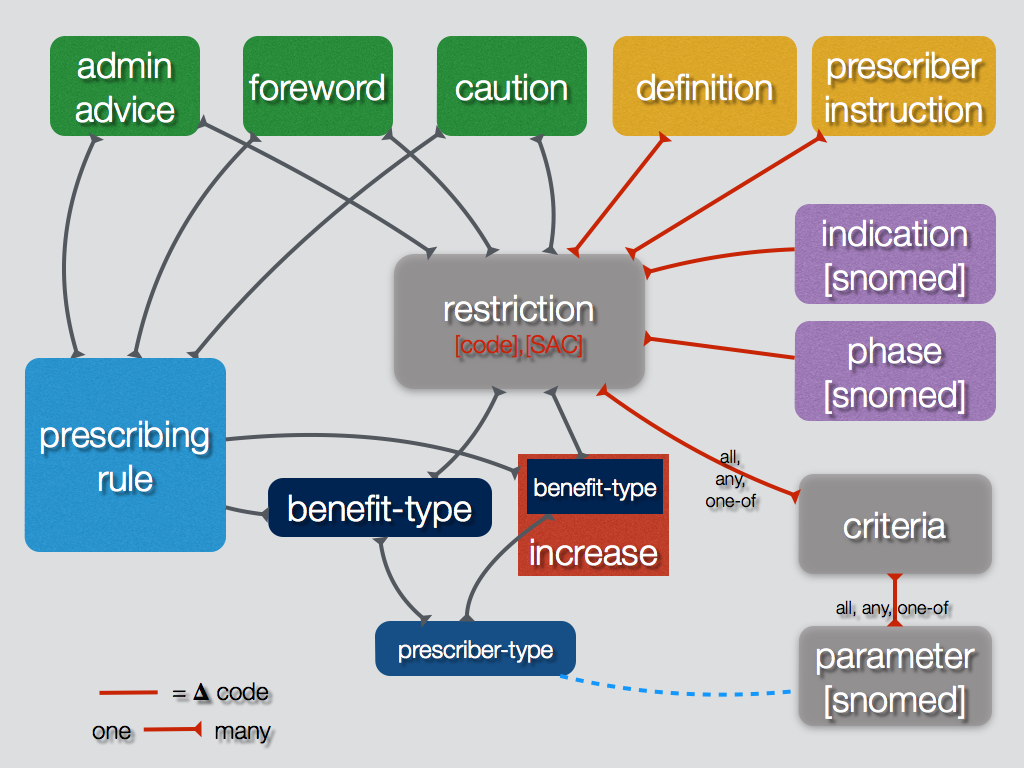 Restrictions
Code management
Separate restriction code from Streamlined Authority Code
Future: support different format for SAC
Restrictions
Code management
Legal vs informational
𝚫 legal ⇒ new code
𝚫 informational ⇒ same code
Restrictions
restriction
Benefit type
unrestricted, restricted, authority-required
Different per prescriber type
prescribing
rule
benefit-type
prescriber-type
Restrictions
restriction: psychosis, shared care
Benefit type
Example: 1001Q
Shared Care Model
MP: unrestricted
NP: restricted
1001Q
restricted
unrestricted
medical-prac
nurse-prac
Increases
restriction
Proposal
Benefit type structure
MQ, repeats value
Different per prescriber type
prescribing
rule
increase
benefit-type
prescriber-type
Increases
restriction
Different benefit type
Current: simple assessment
Future: streamlined, complex
prescribing
rule
increase
benefit-type
prescriber-type
Increases
1001Q
unrestricted
MQ 1
repeats 0
Example
Current
no increase
increase
MQ x1
repeats 0
unrestricted
medical-prac
nurse-prac
Increases
Severe
Herpes
1002R
restricted
MQ 1
repeats 0
Example
Current
Simple assessment
increase
MQ x2
repeats 1
a/r simple
medical-prac
nurse-prac
Increases
1002R
restricted
MQ 1
repeats 0
Severe
Herpes
Example
Future
Different per prescriber
increase
MQ x2
repeats 1
increase
MQ x1
repeats 0
a/r simple
unrestricted
medical-prac
nurse-prac
Increases
1002R
MQ 1
repeats 0
restriction: Herpes, shared care
Severe
Herpes
restriction: Herpes
a/r simple
restricted
increase
MQ x2
repeats 1
increase
MQ x1
repeats 0
a/r simple
unrestricted
medical-prac
nurse-prac
Increases
5678
Severe
Diabetes
10032B
streamlined
MQ 1
repeats 5
Example
Future
Self assessment
increase
MQ x2
repeats 2
a/r streamlined
medical-prac
nurse-prac
Agenda
Welcome/Introduction
Action Items
PBS XML Schema 3.0
AMT v3
FHIR
Post-Market Authority Review
PBS XML Schema 2.11
6CPA Changes
PBS XML Schema 2.12
Other Business
Meeting close
AMT v3
PharmCIS implementation underway
Phase 1
Planned for December
February 2016 Schedule
AMT v3
Reconcile non-AMT concepts
Post-May-2014
Pre-May-2014
Agenda
Welcome/Introduction
Action Items
PBS XML Schema 3.0
AMT v3
FHIR
Post-Market Authority Review
PBS XML Schema 2.11
6CPA Changes
PBS XML Schema 2.12
Other Business
Meeting close
FHIR
Nehta presentation
Agenda
Welcome/Introduction
Action Items
PBS XML Schema 3.0
AMT v3
FHIR
Post-Market Authority Review
PBS XML Schema 2.11
6CPA Changes
PBS XML Schema 2.12
Other Business
Meeting close
Initial/Continuing Authorities
PBAC Recommendation
Normal process to obtain authority for initial treatment
Telephone/electronic or in writing
No need to contact DHS for authority for continuing treatment
Streamlined Authority
Hospital Access
PBAC Recommendation
Option 1
Create ‘HP’ program
Deprecate ‘HB’, ‘HS’ programs
Hospital Access
HS
HB
CA
s94-private
s94-public
s90-cp-s100
Hospital Access
HS
HB
HP
CA
s94-private
s94-public
s90-cp
s90-cp-s100
Hospital Access
HP
CA
s94-private
s94-public
s90-cp
s90-cp-s100
Hospital Access
PBAC Recommendation
Option 2
Add private hospital dispensing rule to ‘HB’ program
Delist ‘HS’ program
Hospital Access
HS
HB
CA
s94-private
s94-public
s90-cp
s90-cp-s100
Hospital Access
HS
HB
CA
s94-private
s94-public
s90-cp
s90-cp-s100
Hospital Access
HB
CA
s94-private
s94-public
s90-cp
s90-cp-s100
Agenda
Welcome/Introduction
Action Items
PBS XML Schema 3.0
AMT v3
FHIR
Post-Market Authority Review
PBS XML Schema 2.11
6CPA Changes
PBS XML Schema 2.12
Other Business
Meeting close
PBS XML Schema 2.11
Support AHI
Add new markup band type
Combine fixed and percentage with offset
Introduced in September 2015 Schedule
PBS XML Schema 2.11
ext:markup-type
ext:markup-fixed
ext:markup-offset
<pbs:markup-band xml:id="a215328918">
                     <pbs:code>C</pbs:code>
                     <pbs:limit>180.00</pbs:limit>
                     <pbs:type>markup:percent</pbs:type>
                     <pbs:amount>3.50</pbs:amount>
                     <ext:markup-type>markup:combined</ext:markup-type>
                     <ext:markup-offset>-180.00</ext:markup-offset>
                     <ext:markup-fixed>3.49</ext:markup-fixed>
                  </pbs:markup-band>
PBS XML Schema 2.11
3.0 markup
Merge all markup band types
Components may be zero
<markup-band xml:id=“GE-d4e62"> <!— Tier 2 —>
  <code
    rdf:resource="http://pbs.gov.au/markup/band/community-pharmacy">C</code>
  <limit xml:id="d3e11142">180.00</limit>
  <offset>-180.00</offset>
  <fixed>3.49</fixed>
  <variable>3.5</variable>
</markup-band>
PBS XML Schema 2.11
3.0 markup
Merge all markup band types
Components may be zero
<markup-band xml:id=“GE-d4e53"> <!— Tier 1 —>
  <code rdf:resource="http://pbs.gov.au/markup/band/community-pharmacy">C</code>
  <limit xml:id="d3e37564">0.01</limit>
  <offset>0.00</offset>
  <fixed>3.49</fixed>
  <variable>0</variable>
  <effective>
    <date>2015-07-01</date>
  </effective>
</markup-band>
PBS XML Schema 2.11
Default dispensing rule
Use Case:
Single price for an item
Introduced in September 2015 Schedule
PBS XML Schema 2.11
ext:default
Child of pbs:dispensing-rule
<pbs:dispensing-rules-list>
  <pbs:dispensing-rule about="dr:RP/s90-cp">
    <dbk:title>Community Pharmacy</dbk:title>
    <ext:default/>
    <pbs:fees-list>
    …
PBS XML Schema 2.11
3.0 markup
Group
<dispensing-rule xml:id="d3e11057"
  rdf:resource="http://pbs.gov.au/dispensing-rule/rp-s90-cp">
  <member-of-list>
    <member-of rdf:resource="http://pbs.gov.au/dispensing-rule/default">yes</member-of>
  </member-of-list>
  <fee-definitions-list>
…
Agenda
Welcome/Introduction
Action Items
PBS XML Schema 3.0
AMT v3
FHIR
Post-Market Authority Review
PBS XML Schema 2.11
6CPA Changes
PBS XML Schema 2.12
Other Business
Meeting close
6CPA Changes
PFDI
Additional rule:
Brand must be substitutable with another brand that has a premium
Change to data population
No change to schema
6CPA Changes
PFDI
Introduced July 2015 Schedule
6CPA Changes
Compounding fee
PBS XML: change to preparation fee
6CPA Changes
Life Saving Drugs programme
New programme
Similar to IVF/GIFT
Commences: ?
Agenda
Welcome/Introduction
Action Items
PBS XML Schema 3.0
AMT v3
FHIR
Post-Market Authority Review
PBS XML Schema 2.11
6CPA Changes
PBS XML Schema 2.12
Other Business
Meeting close
PBS XML Schema 2.12
Copayment discount
Pharmacy may discount patient copayment
Optional
Variable
From zero to full discount
PBS XML Schema 2.12
Copayment discount
Different discounts may be permitted
General: $1.00
Hospital: up to entire copayment
Friendly Society: ?
PBS XML Schema 2.12
Copayment discount
ext:discounts-list, ext:discount
Child of pbs:copayment
<pbs:copayment xml:id="a215327865">
  <pbs:type>copay:general</pbs:type>
  <pbs:amount>37.70</pbs:amount>
  <ext:discounts-list>
    <ext:discount>…</ext:discount>
  </ext:discounts-list>
</pbs:copayment>
PBS XML Schema 2.12
Discount type
<ext:discount>
  <ext:type>pbs:discount-general</ext:type>
  <pbs:amount>1.00</pbs:amount>
</ext:discount>
<ext:discount>
  <ext:type>pbs:discount-hospital</ext:type>
  <pbs:amount>37.70</pbs:amount>
</ext:discount>
PBS XML Schema 2.12
3.0 markup
<copayment xml:id=“a215327865"
  rdf:resource=“http://pbs.gov.au/copayment/general”>
  <amount>37.70</amount>
  <discounts-list>
    <discount rdf:resource=“http://pbs.gov.au/discount/general”>
      <amount>1.00</amount>
      <effective>…</effective>
    </discount>
  </discounts-list>
</copayment>
PBS XML Schema 2.12
Originator brand
Identifies first brand that was marketed
Required for Price Disclosure
Legal Instrument
PBS XML Schema 2.12
Originator brand
Data item for TPP
<pbs:tpp xml:id="a215426640">
  <pbs:code scheme="urn:snomed-org/sct">69781000144104</pbs:code>
  <dbk:title>Mylanta P Oral suspension 200 mg-200 mg per 5 mL, 500 mL, 1</dbk:title>
  <dbk:subtitle>Mylanta P</dbk:subtitle>
  <ext:originator/>
  <pbs:organisation-reference xlink:href="#a217053314"/>
  <pbs:pack-size>1</pbs:pack-size>
  <pbs:effectivity>
    <pbs:start>2015-09-01</pbs:start>
  </pbs:effectivity>
  <pbs:ex-manufacturer>4.56</pbs:ex-manufacturer>
</pbs:tpp>
PBS XML Schema 2.12
3.0 markup
Group
<tpp xml:id="a183093930">
  <code rdf:resource=“http://snomed.info/sct/911000144106">69781000144104</code>
  <member-of-list>
    <member-of ref:resource=“http://pbs.gov.au/brand/originator”/>
  </member-of-list>
  <preferred-term>Mylanta P Oral suspension 200 mg per 5 mL, 500 mL, 1</preferred-term>
  <pack-size>1</pack-size>
  <ex-manufacturer>4.56</ex-manufacturer>
…
</tpp>
PBS XML Schema 2.12
Schema-validation
Forward compatibility
If only understanding 2.10+
Use rng/pbs.rng
Ignores extension elements
PBS XML Schema 2.12
Schema-validation
Forward compatibility
Improvements to extension validation
PBS XML Schema 2.12
Schema-validation
Forward compatibility
If must understand 2.12 (and only 2.12)
Use rng/extension.rng
Validates 2.11, 2.12 extension elements
Not 2.13, 2.14, etc
Agenda
Welcome/Introduction
Action Items
PBS XML Schema 3.0
AMT v3
FHIR
Post-Market Authority Review
PBS XML Schema 2.11
6CPA Changes
PBS XML Schema 2.12
Other Business
Meeting close
Agenda
Welcome/Introduction
Action Items
PBS XML Schema 3.0
AMT v3
FHIR
Post-Market Authority Review
PBS XML Schema 2.11
6CPA Changes
PBS XML Schema 2.12
Other Business
Meeting close
Meeting
Next meeting February/March 2016